БПОУ ВО «БМК»
Презентация
по дисциплине: «Основы микробиологии и иммунологии»
«Бактериальные инфекции»


                      
   Преподаватель: Сушкова Светлана Аликовна



Бутурлиновка ,2023г.
Содержание:
1.Столбняк
2. Холера
3. Бруцеллёз
4. Чума
5. Туляремия
Столбняк
Столбняк – это инфекционное заболевание, которое характеризуется поражением нервной системы. Проявляется оно генерализованными судорогами и тоническим напряжением скелетной мускулатуры.
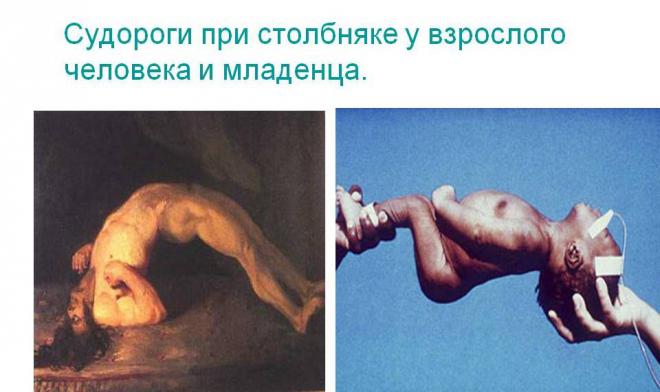 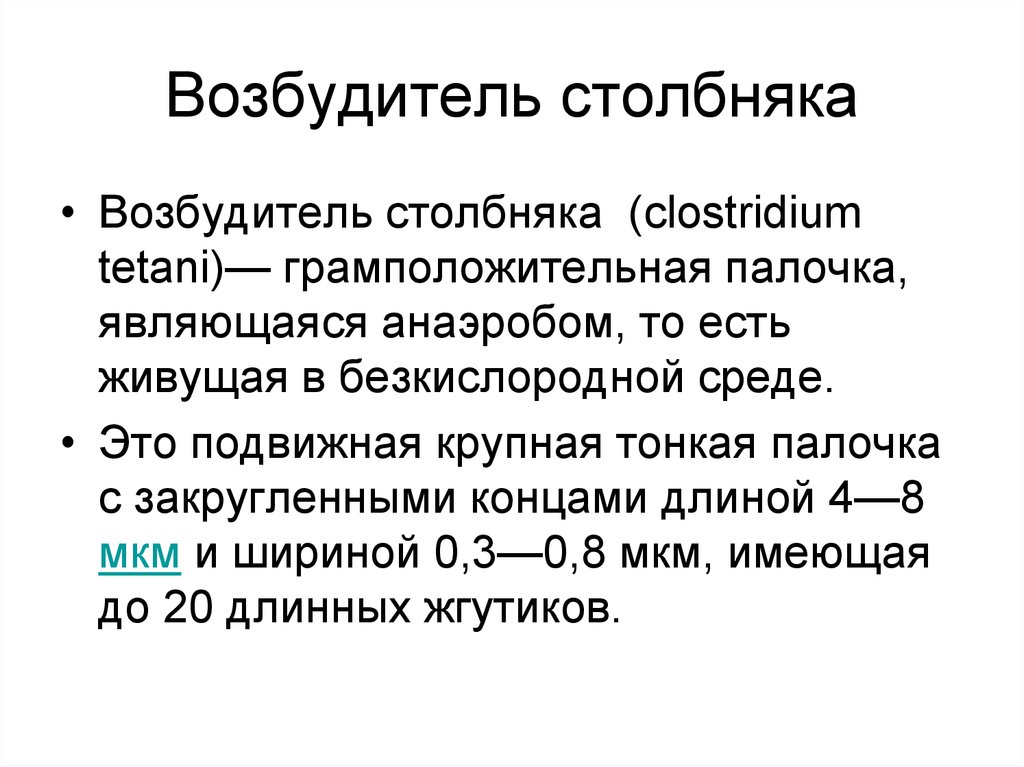 Возбудитель столбняка — Clostridium tetani.
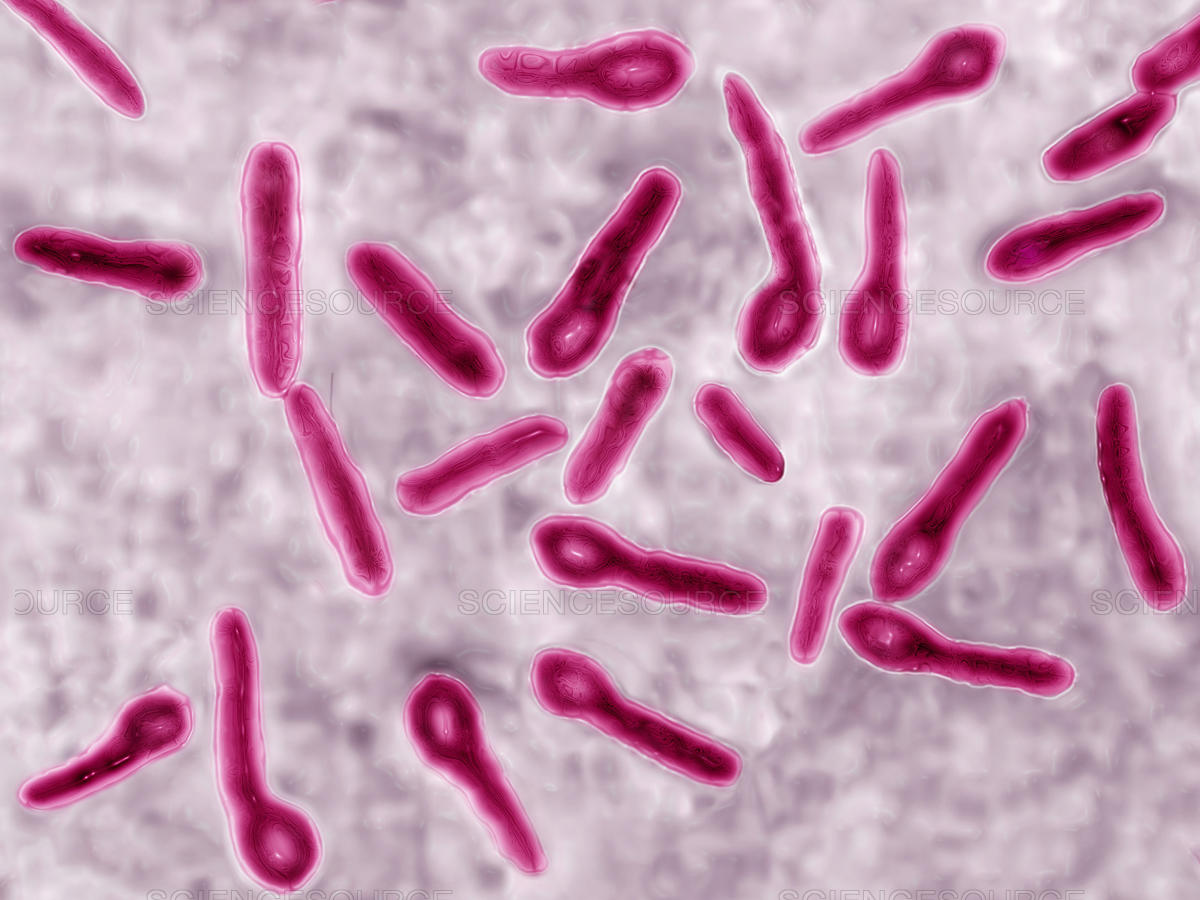 Столбнячная палочка впервые обнаружена Н.Д. Монастырским (1883) в трупах умерших людей и 
А. Николайером (1884) в абсцессах при экспериментальном столбняке у животных. В чистой культуре бактерии впервые выделил Ш.Китазато (1889).
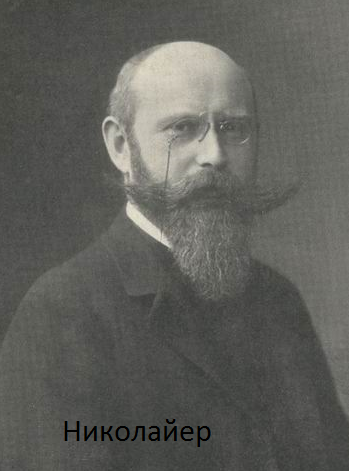 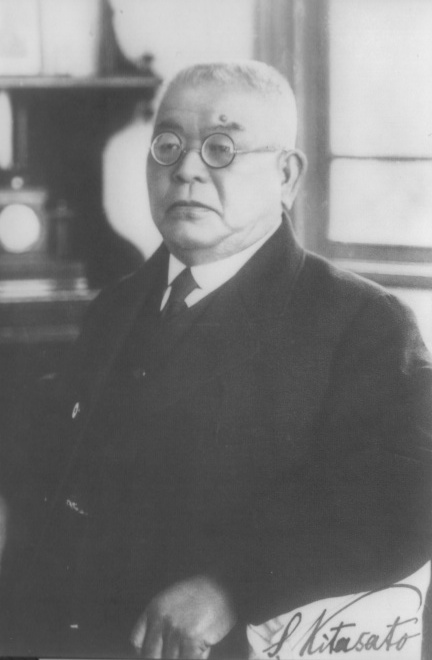 Монастырский
Контактный - механизм передачи
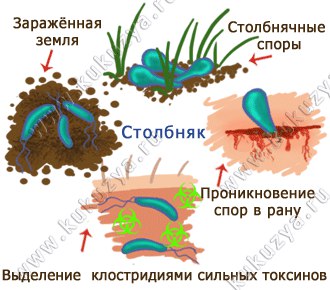 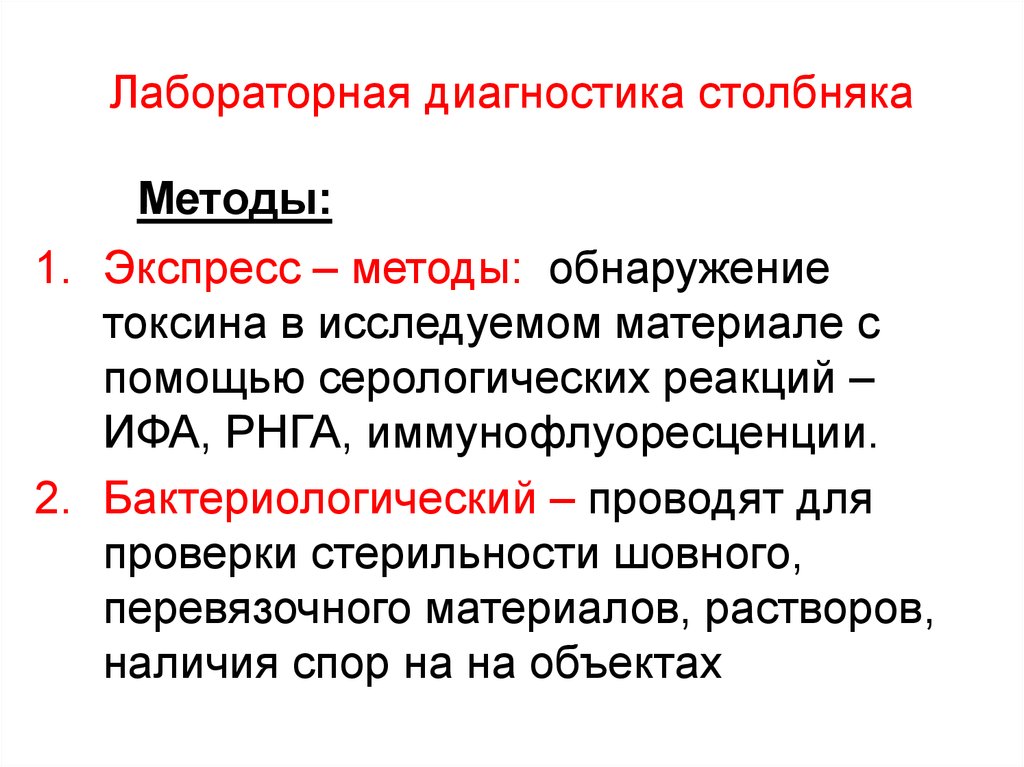 1.Неспецифическая - санитарно-просветительная работа среди населения.
2. Специфическая  - вакцинация.
Всего различают 4 вида вакцины: 
АКДС — содержит убитую цельную коклюшную палочку, дифтерийный и столбнячный обезвреженный токсин.
АДС — не содержит коклюшный компонент, используют для прививок от столбняка и дифтерии
АДС-М — российская вакцина, которая не имеет полных аналогов импортного производства в России. Разрешена к использованию с 6-летнего возраста.
Профилактика
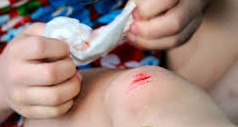 Холера
Холе́ра -острая кишечная , вызываемая бактериями вида Vibrio cholerae. Механизм передачи: фекально – оральный.  Характеризуется поражением тонкого кишечника, водянистой диареей, рвотой, быстрой потерей организмом жидкости с развитием различной степени обезвоживания.
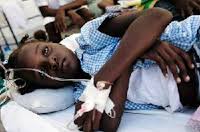 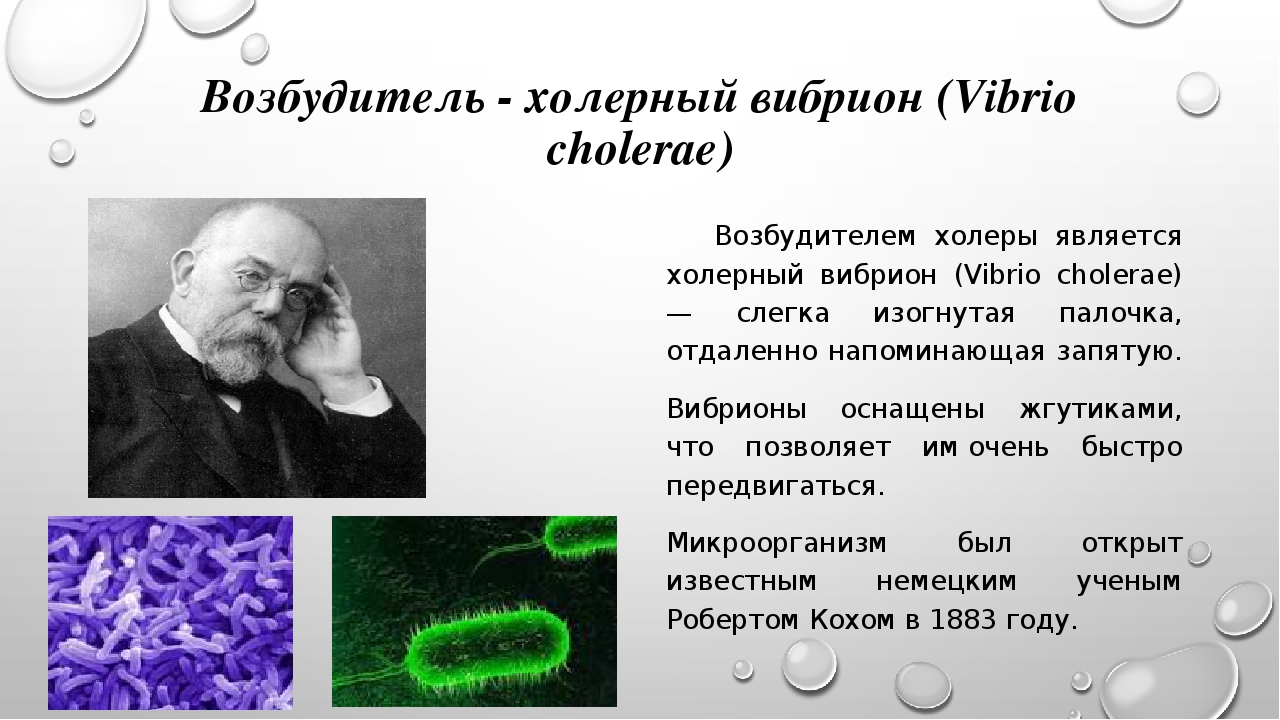 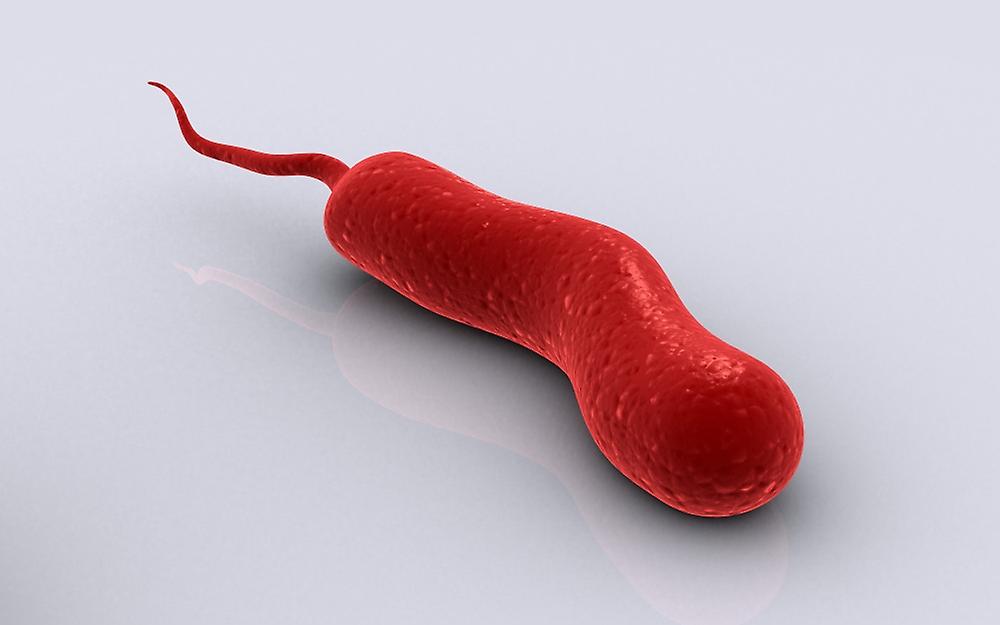 Механизм передачи
Передается через зараженную холерным вибрионом  пищу или воду. В развитых странах мира обычная причина и основные пути заражения холерой это  морепродукты, в то время как в развивающихся странах источник холеры это чаще вода. Большинство случаев заболевания холерой в развитых странах являются результатом передачи холерного вибриона с едой.
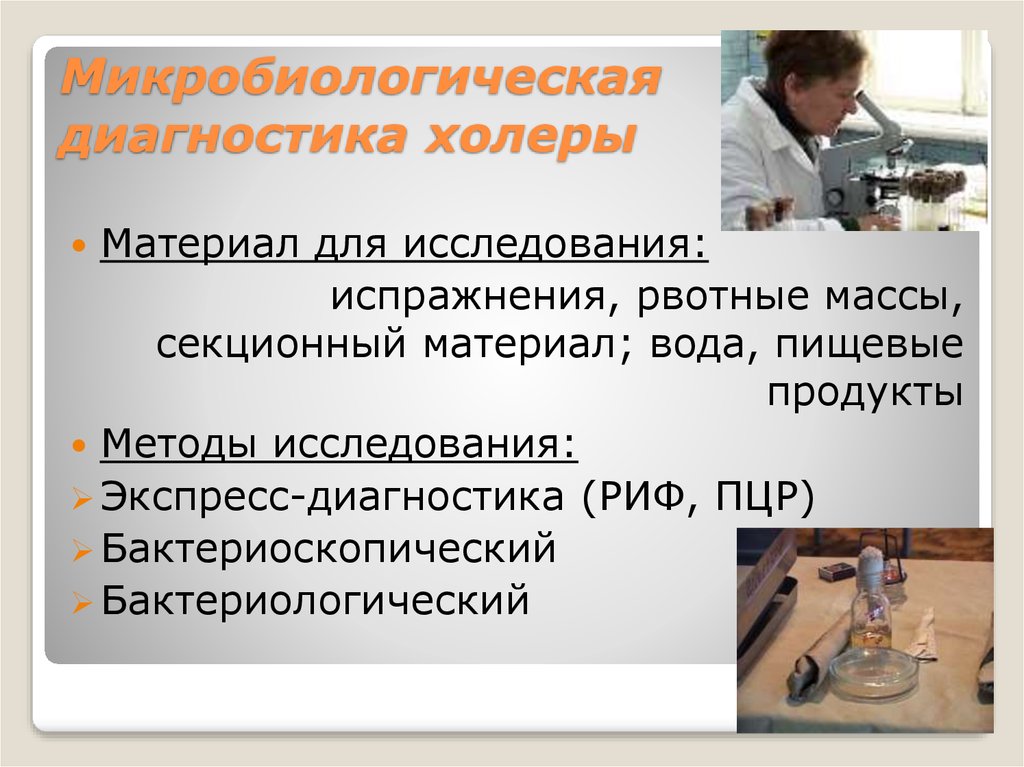 Профилактика
Специфическая  профилактика: холерная вакцина  и вакцина 
холерная бивалентная химическая таблетированная.
Неспецифическая профилактика:
соблюдение санитарно-гигиенических норм в населенных местах, в районах забора вод для нужд населения.
Индивидуальная профилактика заключается в соблюдении гигиены, кипячении употребляемой воды, мытье продуктов питания и правильной кулинарной обработке.
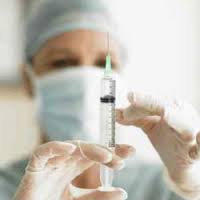 Бруцеллёз
Бруцеллез- возбудитель бактериальной кишечной инфекцией. Бруцеллы  размножаются внутри клеток организма хозяина, но способны сохранять активность и вне клетки. В окружающей среде устойчивы, сохраняются в воде более двух месяцев. Губительно для бруцелл кипячение. Резервуаром бруцеллеза являются животные.
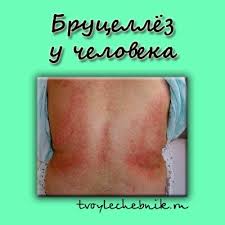 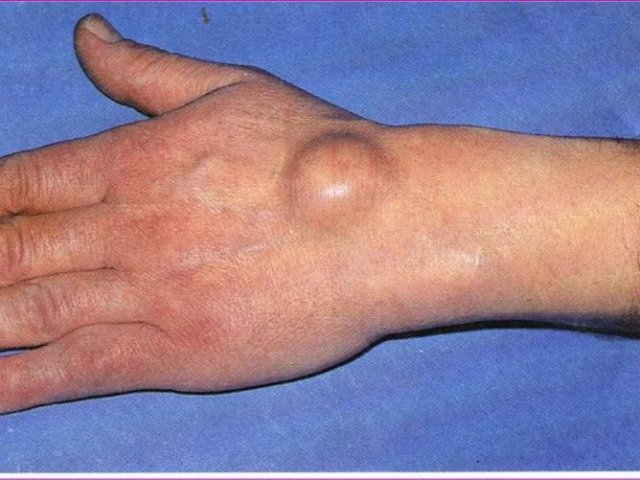 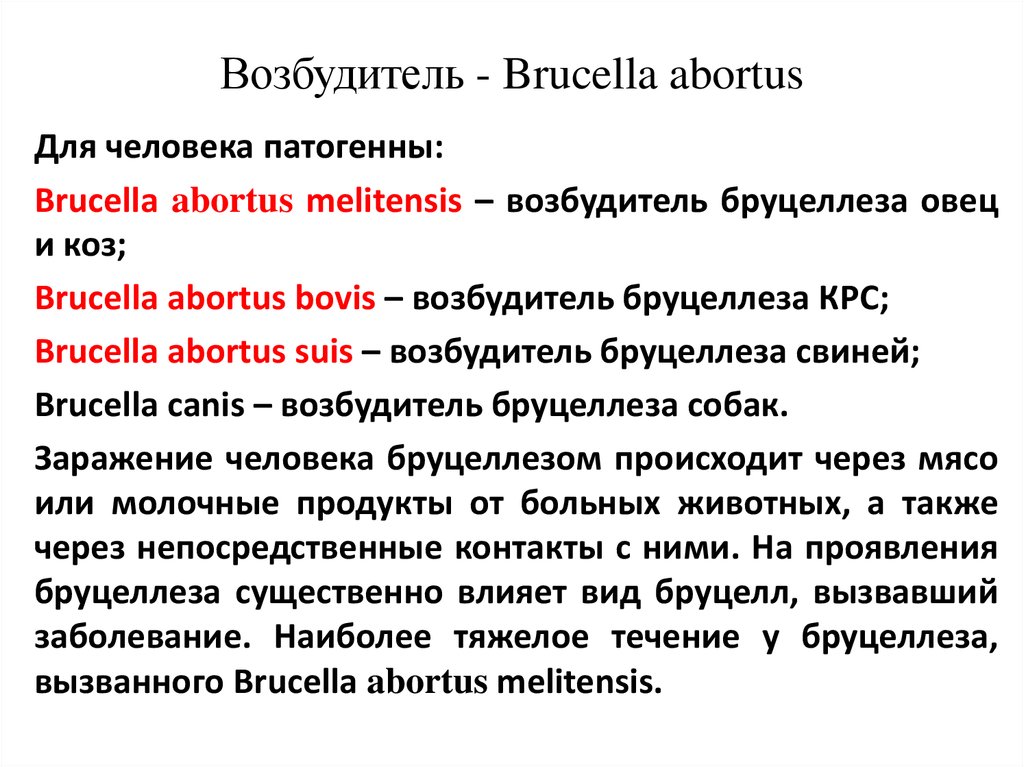 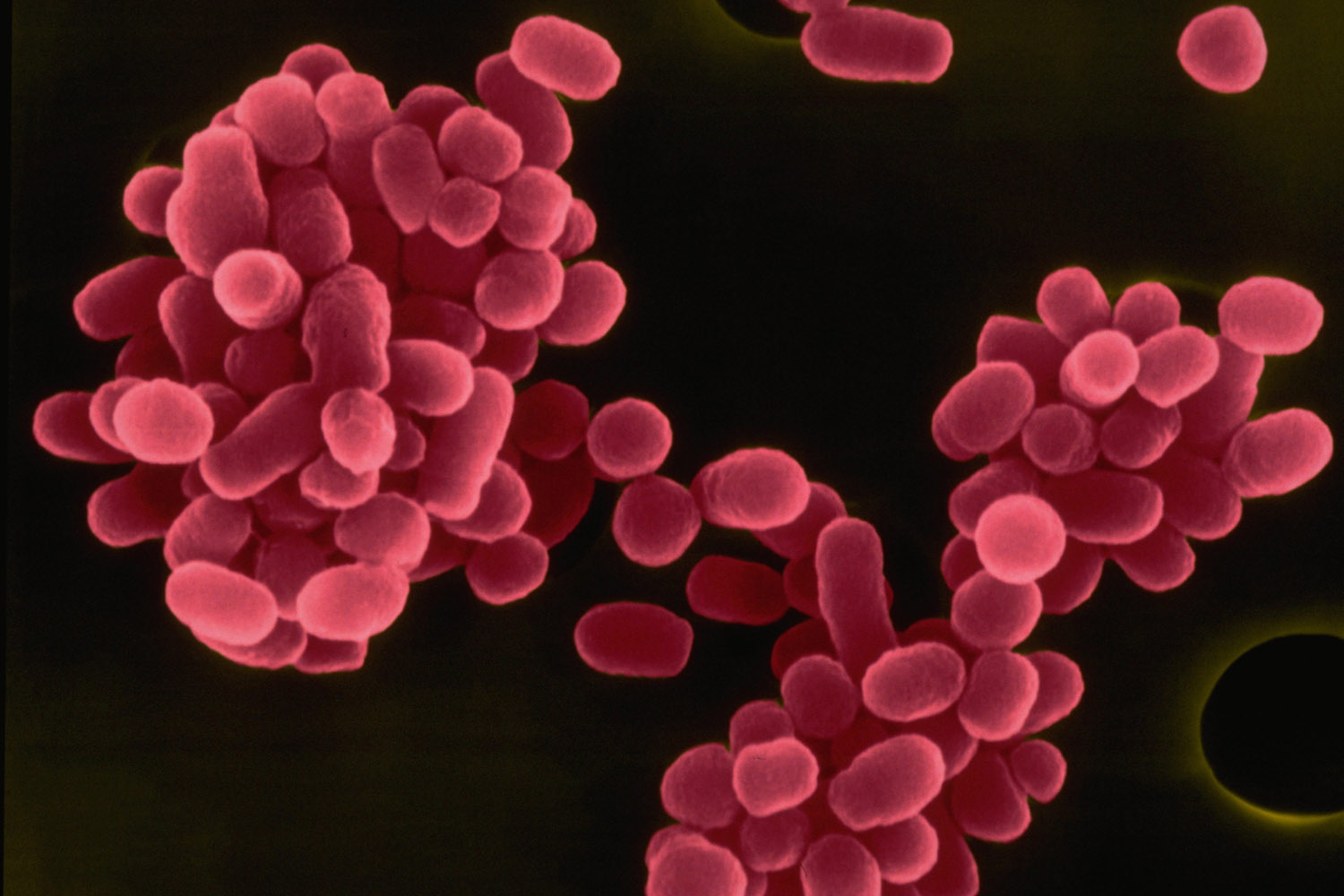 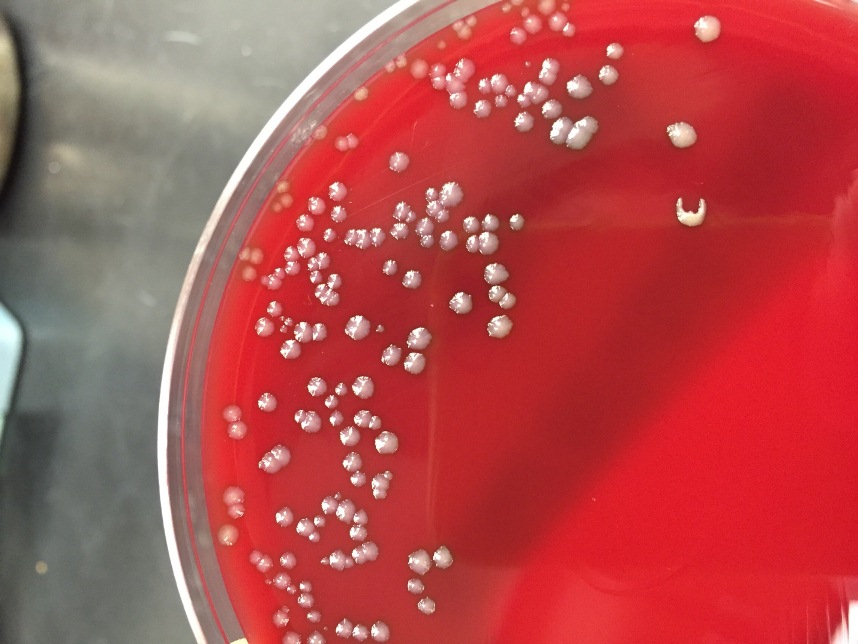 Дэвид Брюс 1884-89 — открыл возбудителя бруцеллёза, который назвал бруцеллой , в результате чего на острове Мальта это заболевание было ликвидировано.
Механизм передачи
1.контактно-бытовой (через повреждения на коже и слизистой);
2.фекально-оральный (через зараженные продукты, например, молоко, сыр, мясо);
3.аэрогенный.
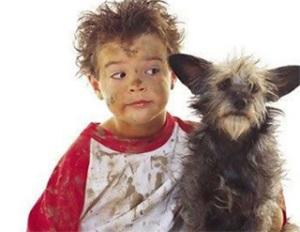 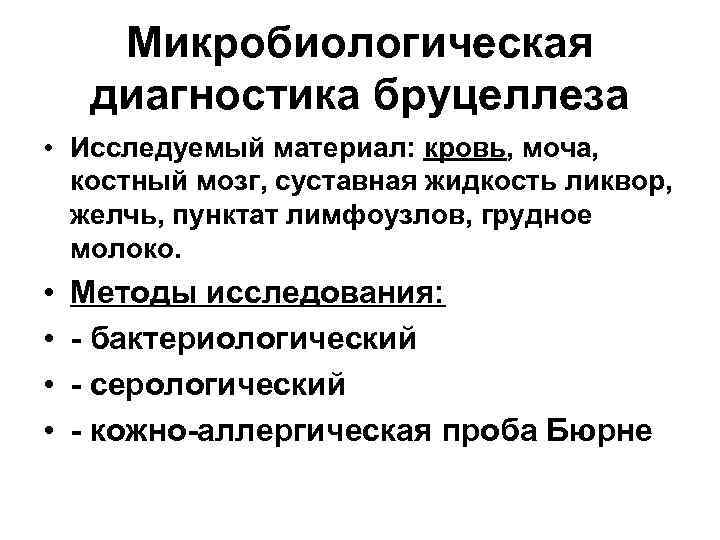 Профилактика бруцеллеза
Неспецифическая профилактика- уменьшение инфекции среди животных, а также предотвращение контакта человека с инфицированными животными и продуктами. Следует применять средства индивидуальной защиты (специальная одежда) и дезинфицирующие средства. 
      Вакцинация специфическая профилактика заболевания. Вакцина против бруцеллеза представляет собой живую противобруцеллезную вакцину. При этом вакцинацию с ее использованием проводят только среди населения тех районов, где регистрируются заболевания среди животных.
Чума
Чума́ (лат. pestis — зараза) — острое природно-очаговое инфекционное заболевание группы карантинных инфекций, протекающее с исключительно тяжёлым общим состоянием, лихорадкой, поражением лимфоузлов, лёгких и других внутренних органов, часто с развитием сепсиса. Заболевание характеризуется высокой летальностью и крайне высокой заразностью.
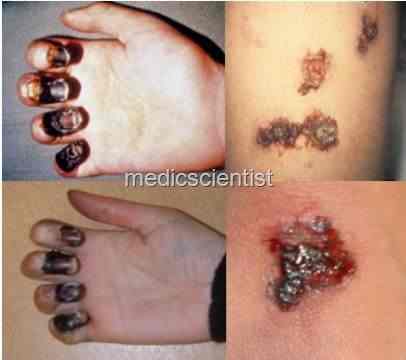 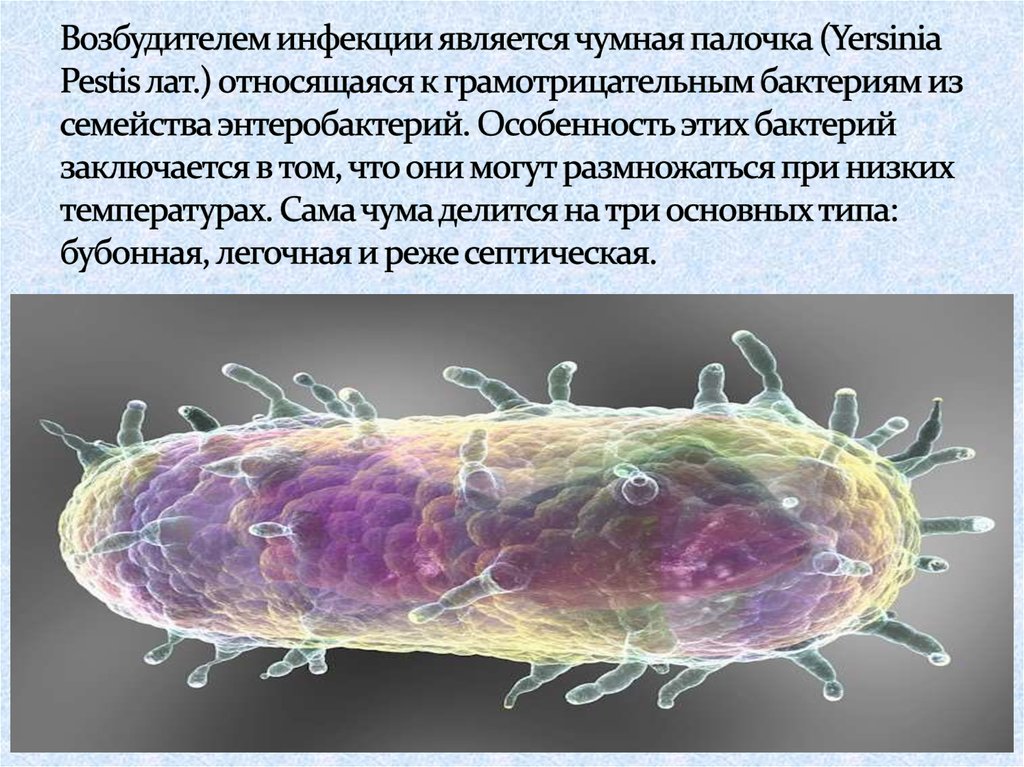 Чумная палочка (лат. Yersinia pestis) открыта в июне 1894 года французом Александром Йерсеном и японцем Китасато Сибасабуро.
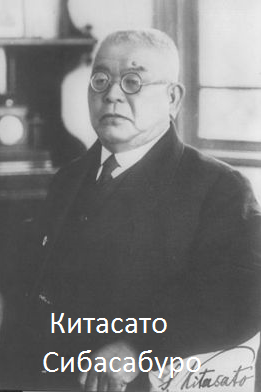 Механизм передачи
Основной— трансмиссивный  Инфекция может попасть в организм человека при работе с больными животными -контактный путь. Возбудители могут попасть в организм человека фекально -орально с зараженными продуктами питания, в результате их недостаточной термической обработки. От больного с легочной формой чумы инфекция распространяется воздушно-капельным путем.
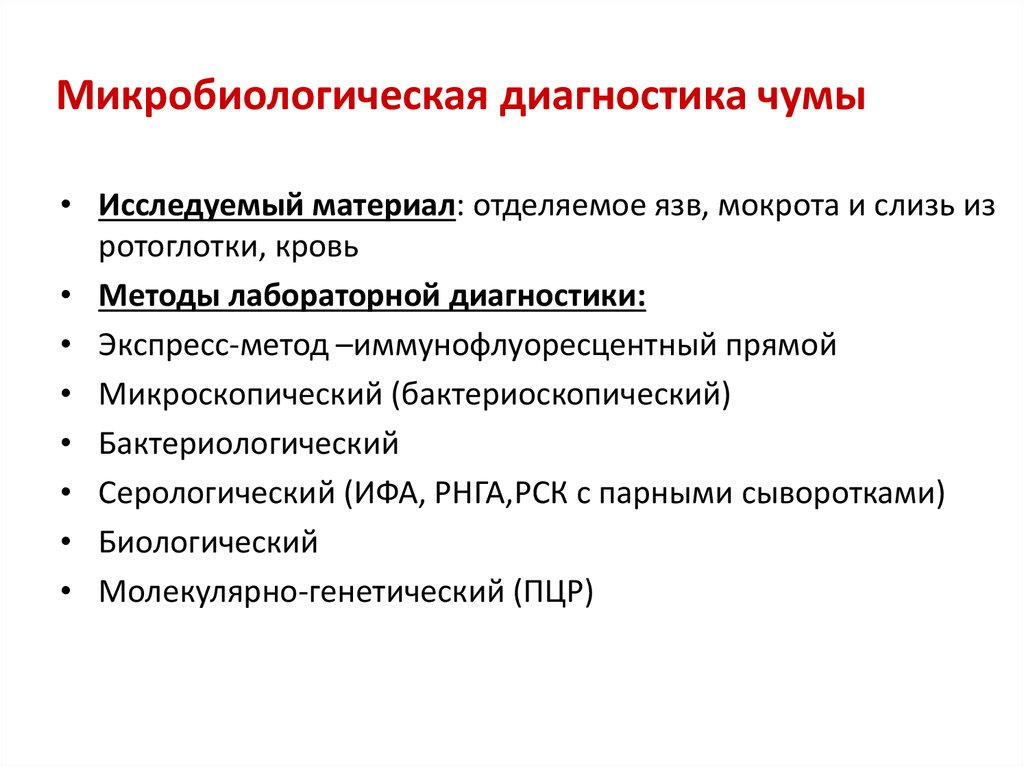 Профилактика чумы
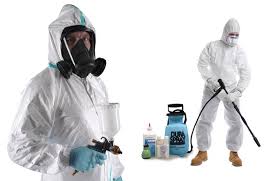 Неспецифическая 
Эпидемиологический надзор за природными очагами чумы, сокращение численности грызунов. Подготовка медицинских учреждений и медицинского персонала к работе с больными чумой, проведение информационно-разъяснительной работы среди населения. Предупреждение завоза возбудителя из других стран.
Специфическая –живая чумная вакцина.
Туляремия
- острое инфекционное природно-очаговое заболевание с поражением лимфатических узлов, кожных покровов, иногда глаз, зева и лёгких и сопровождающееся выраженной интоксикацией.  Возбудитель - бактерия Francisella tularensis.
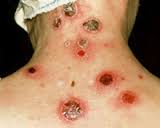 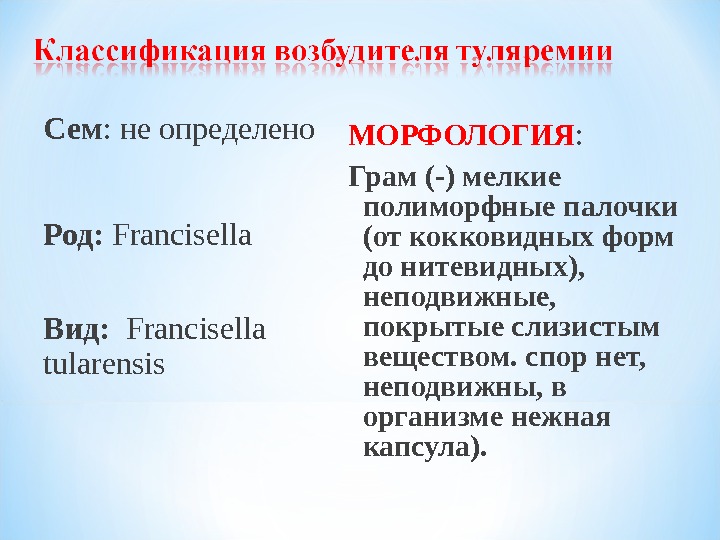 Механизм передачи
трансмиссивный, пищевой, водный, воздушно-пылевой,  контактный.
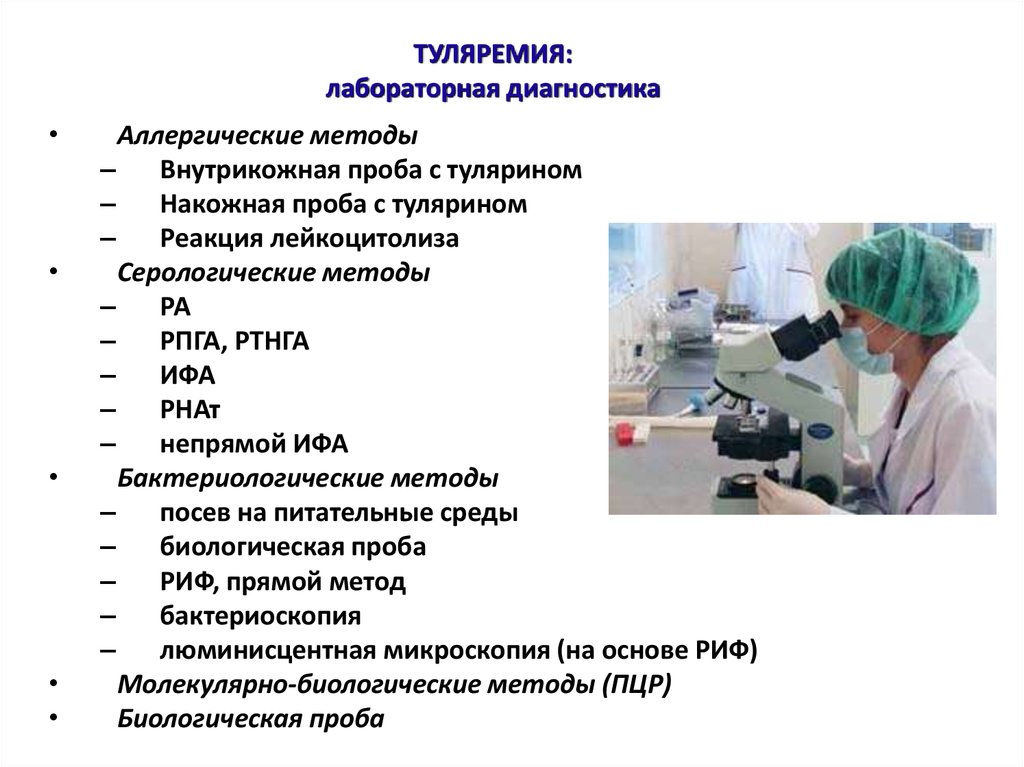 Профилактика
Неспецифическая включает меры по обеззараживанию источников распространения. Особое значение в профилактических мероприятиях имеет санитарно-гигиеническое состояние предприятии питания и сельского хозяйства. 
Индивидуальные меры защиты от заражения необходимы при охоте на диких животных, дератизации. Избегать употребления воды из ненадежного источника. 
Специфическая  -вакцинация.
 Живая ослабленная сухая туляремийная вакцина Эльберта-Гайского. Вакцинации подлежат лица с высоким риском заражения: рыбаки, охотники, промысловики, заготовители, сельскохозяйственные рабочие, строители, рабочие, выполняющие гидромелиоративные, дератизационные и дезинсекционные виды работ, геологи, рабочие лесозаготовок и расчистке мест отдыха, лица, чья работа связана с живыми культурами возбудителей туляремии.